International Baccalaureate
Learner Profiles
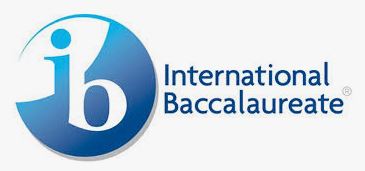 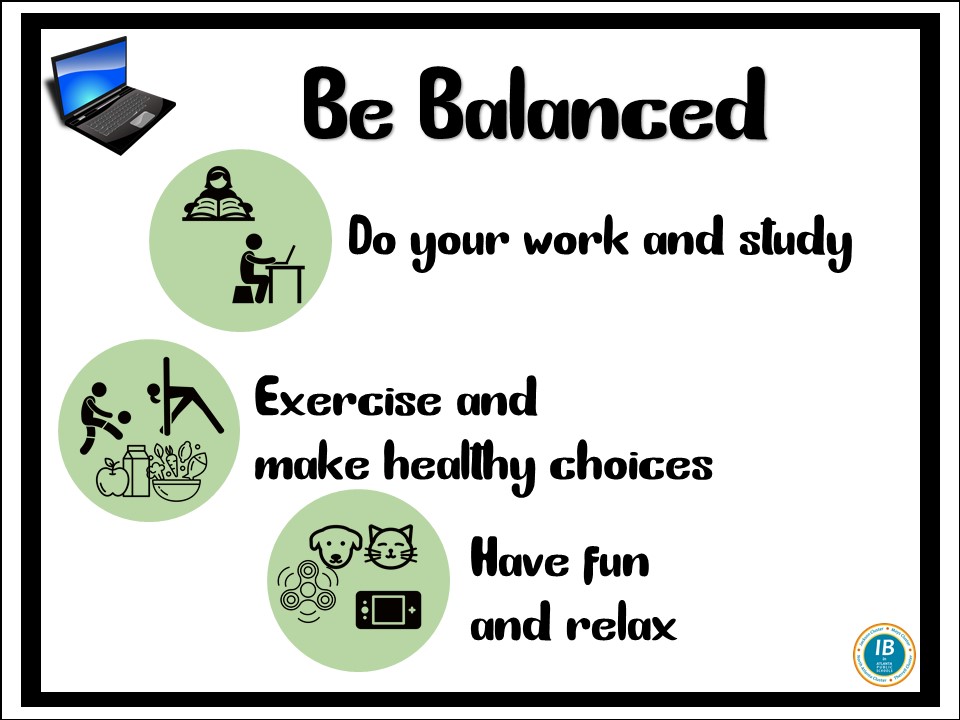 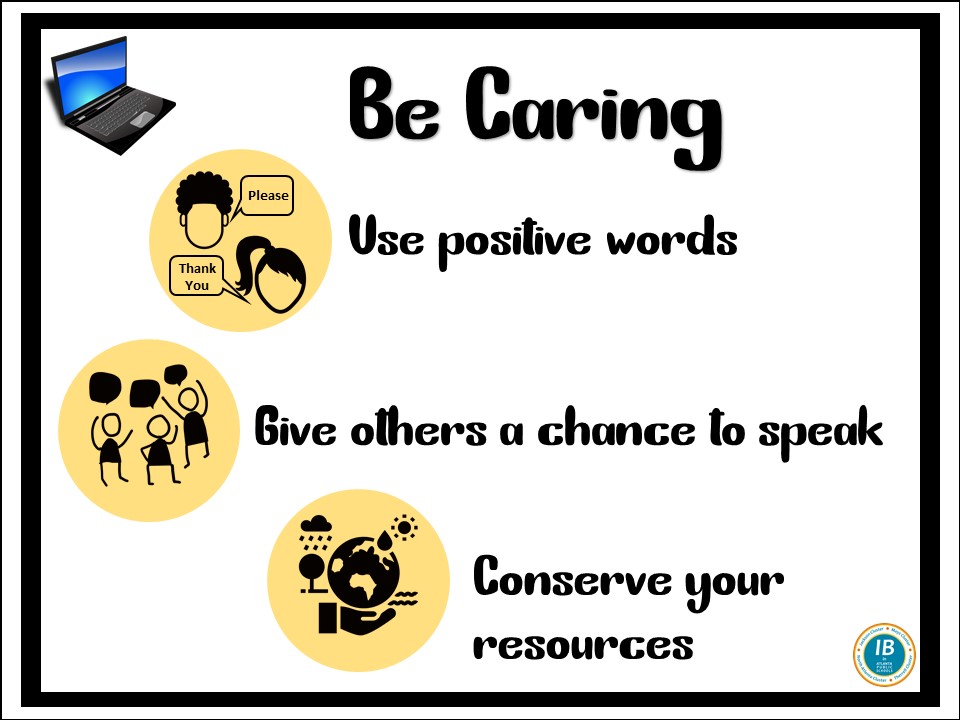 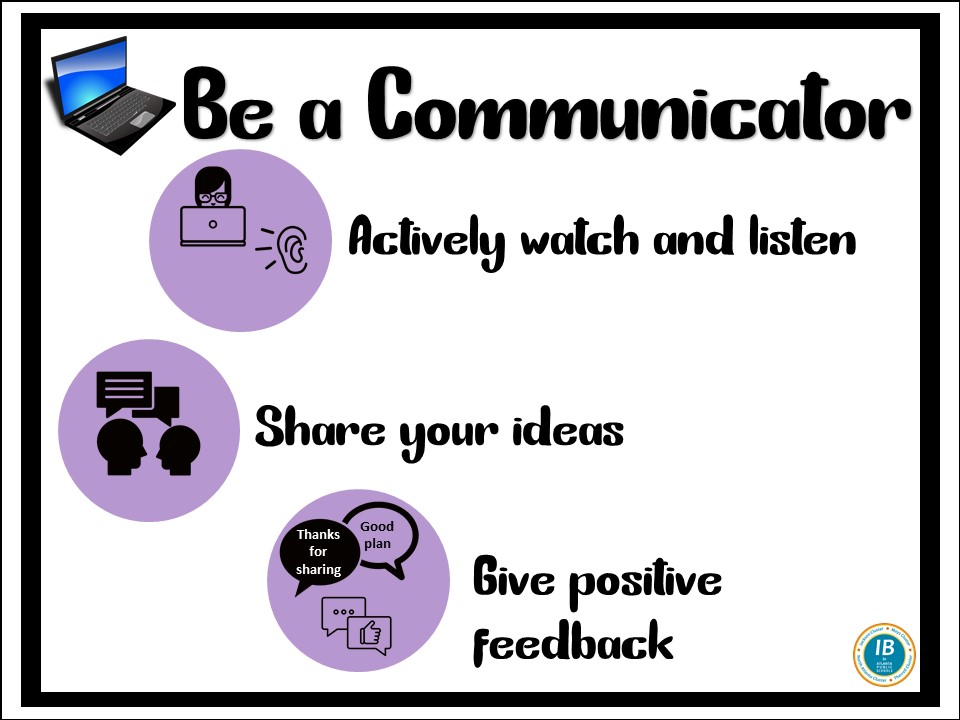 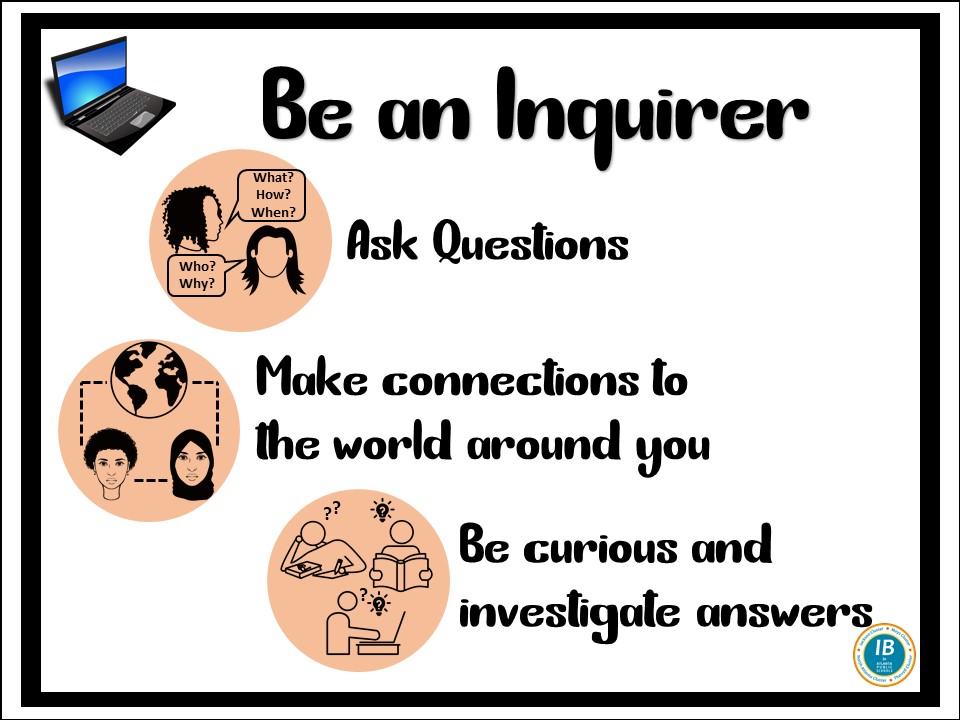 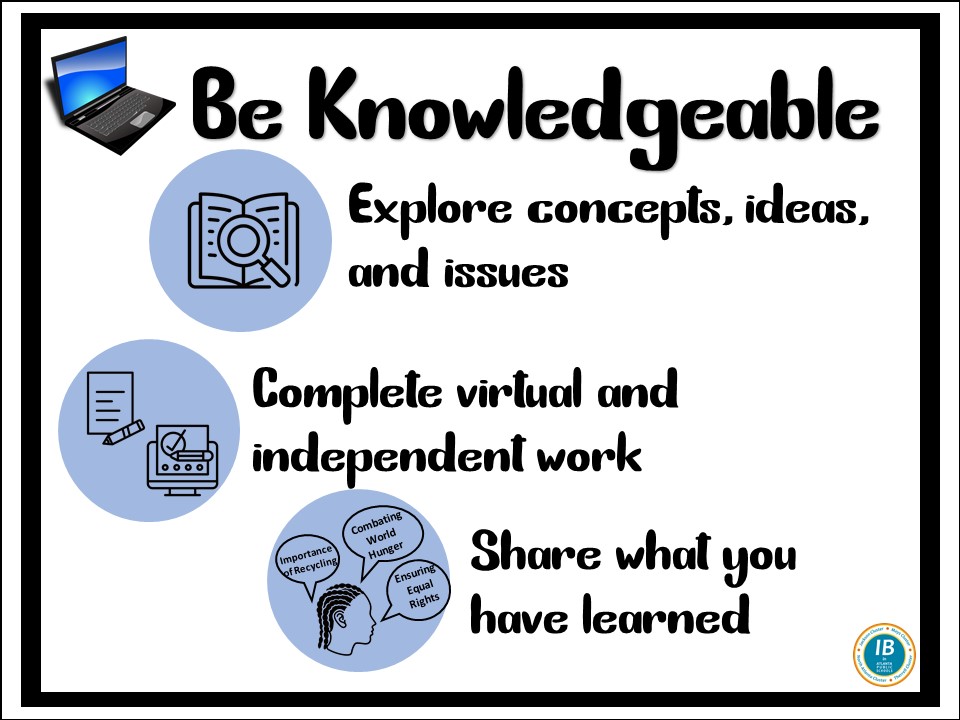 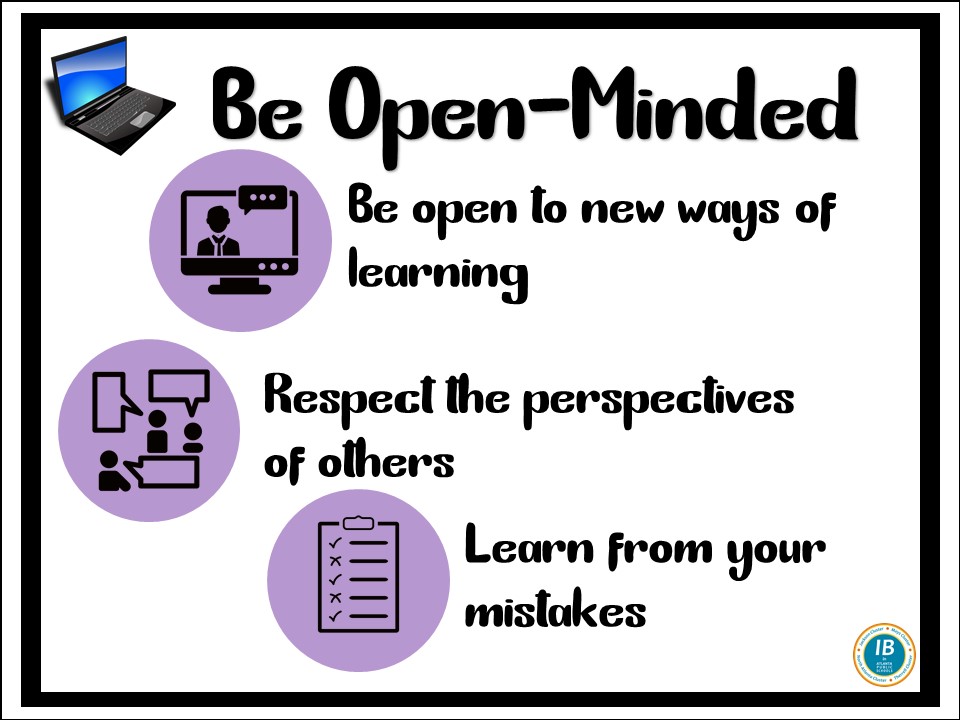 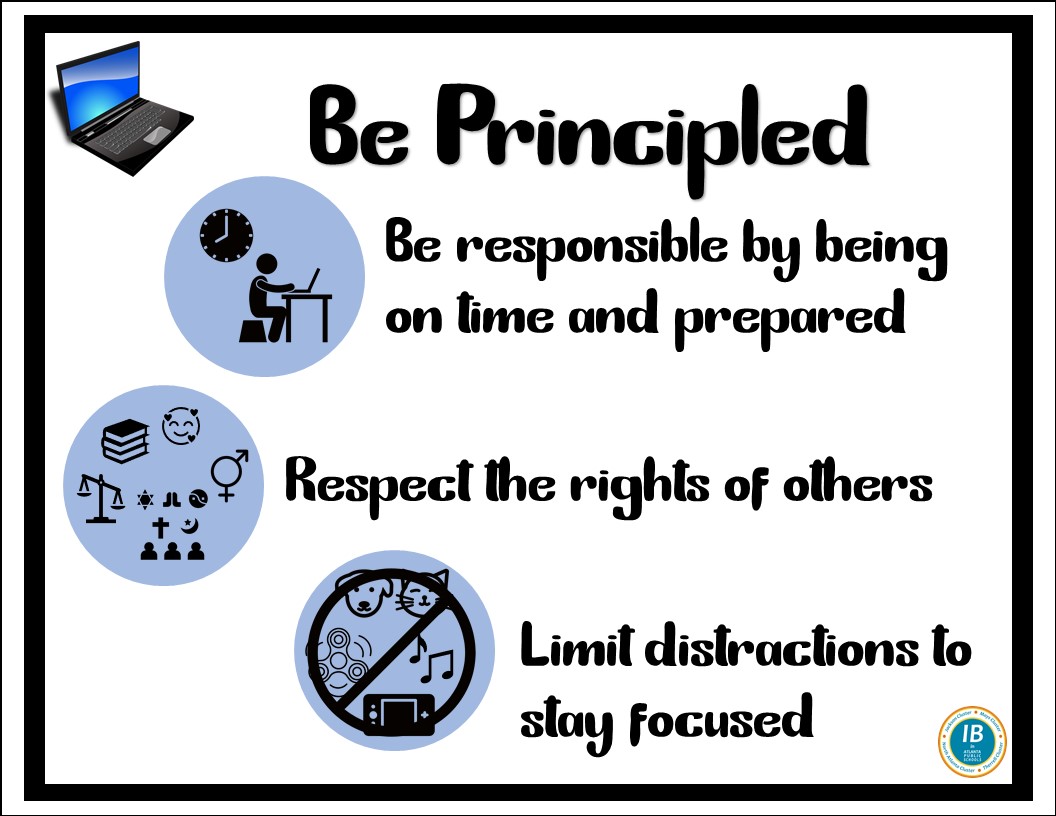 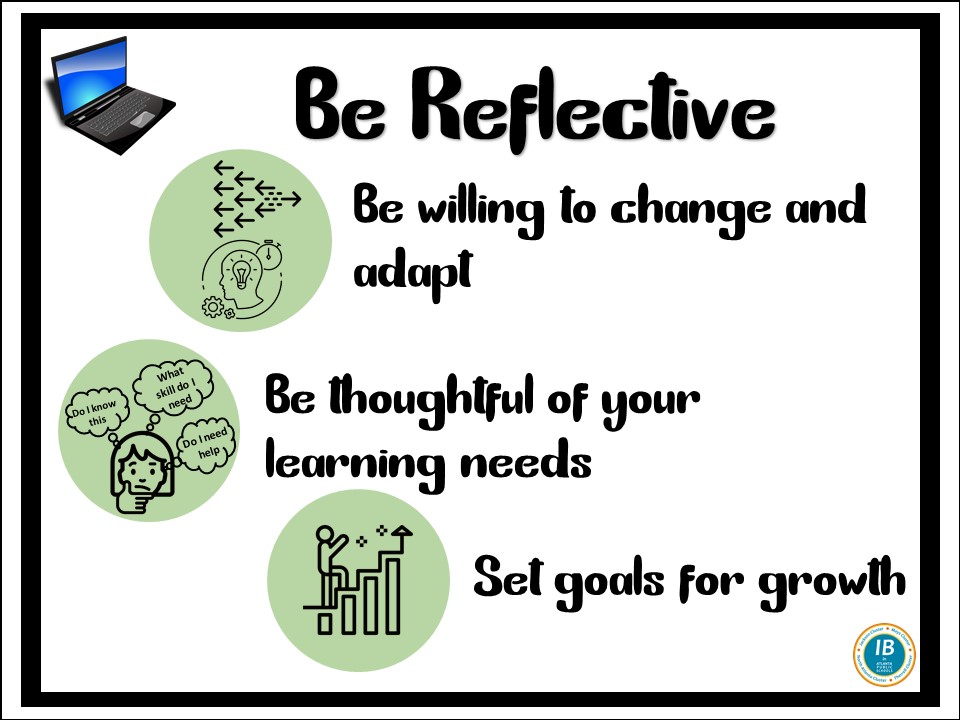 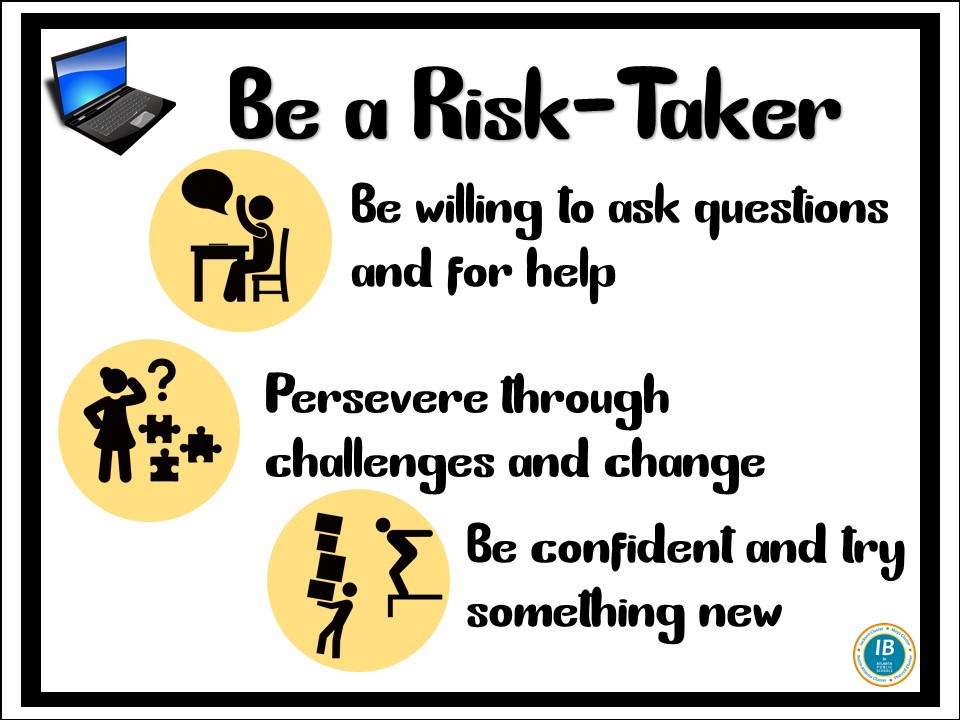 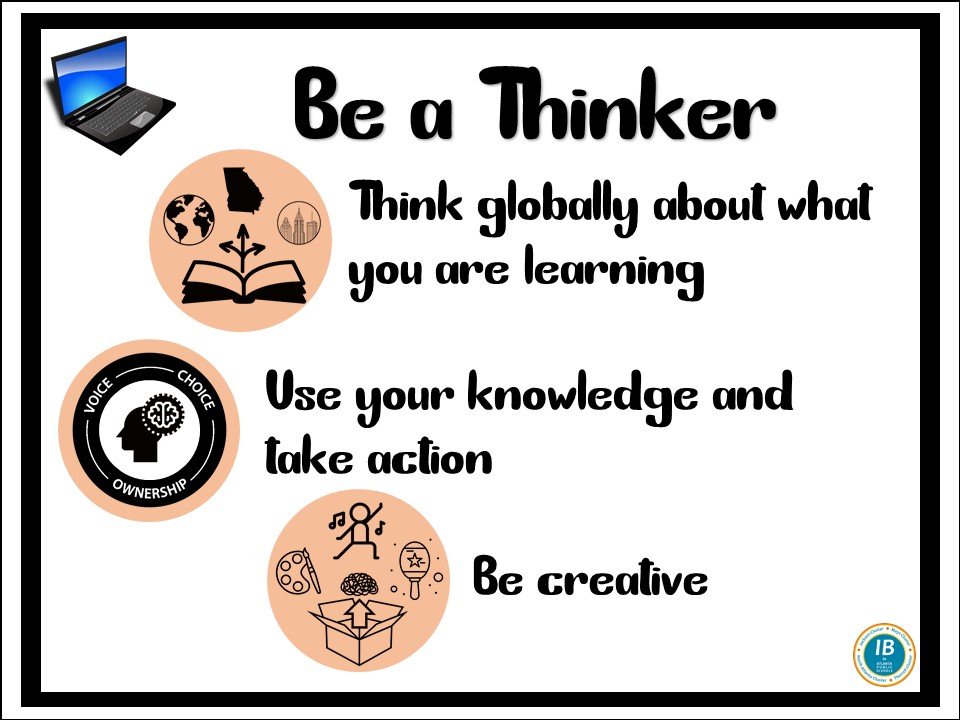